Become a Student Rep
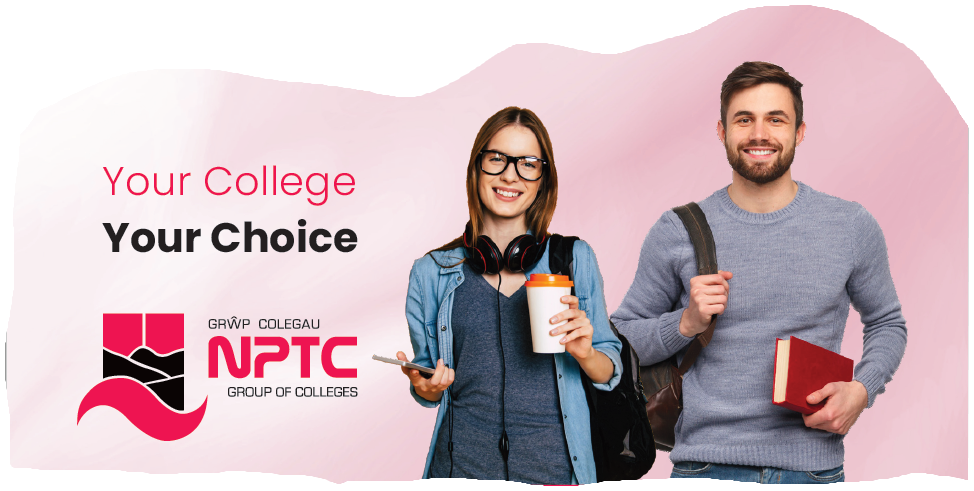 What are Student Reps?
Students who are elected to represent other students on their course
Allows you to represent the views of your class, and help shape your education!
Your feedback helps us improve and offer the best possible learning experience for students.
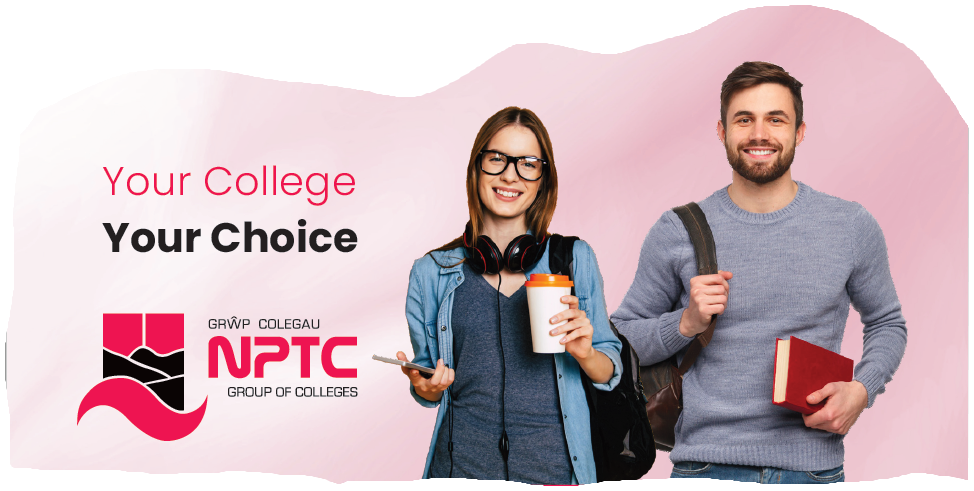 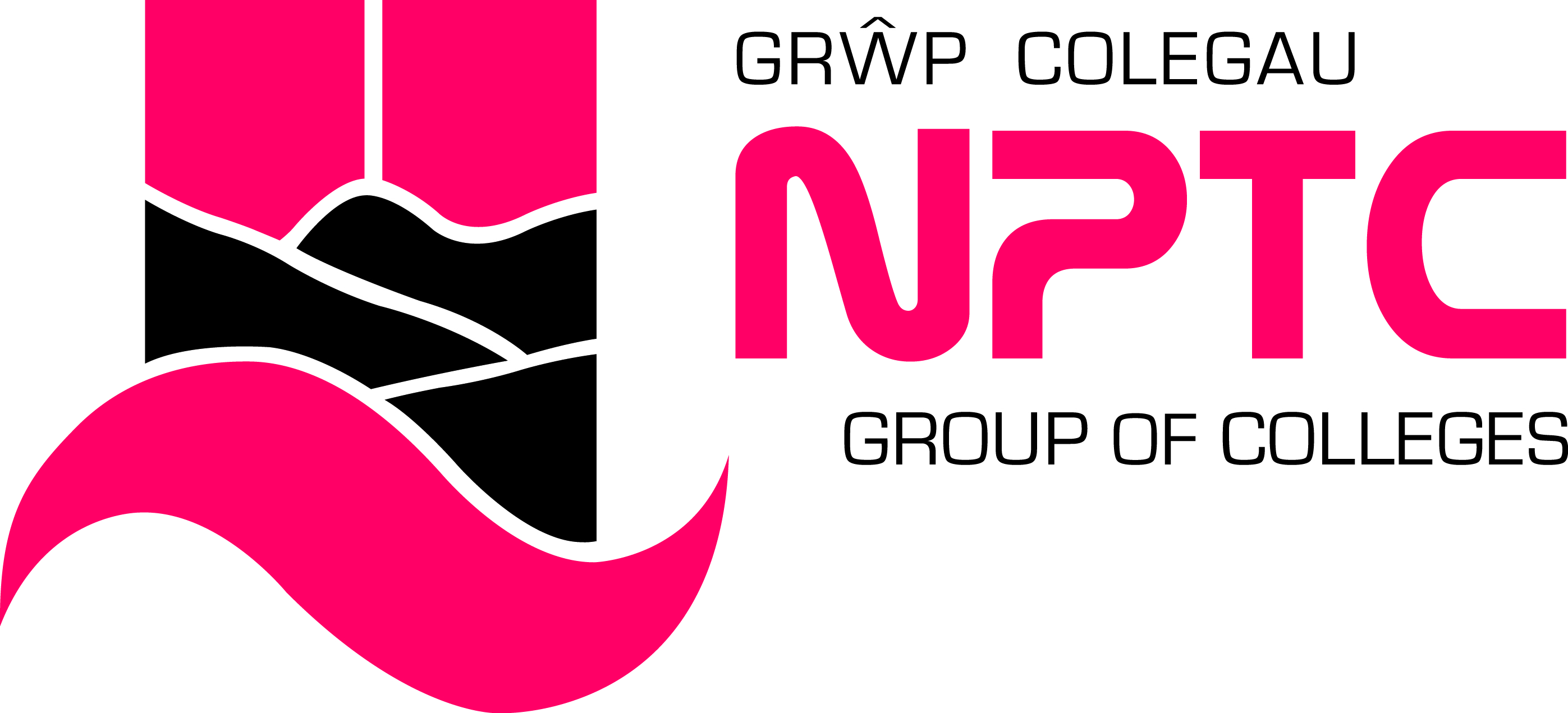 What do Student Reps do?
Attend a short online training session on what the role involves
Talk to students on your course to find out issues.
Attend course meetings to discuss issues faced by students
Feedback to students to communicate any progress
Attend Senedd meetings 3 times a year to discuss issues in an open forum with other reps
Encourage your classmates to share feedback via college surveys, focus groups and Moodle.
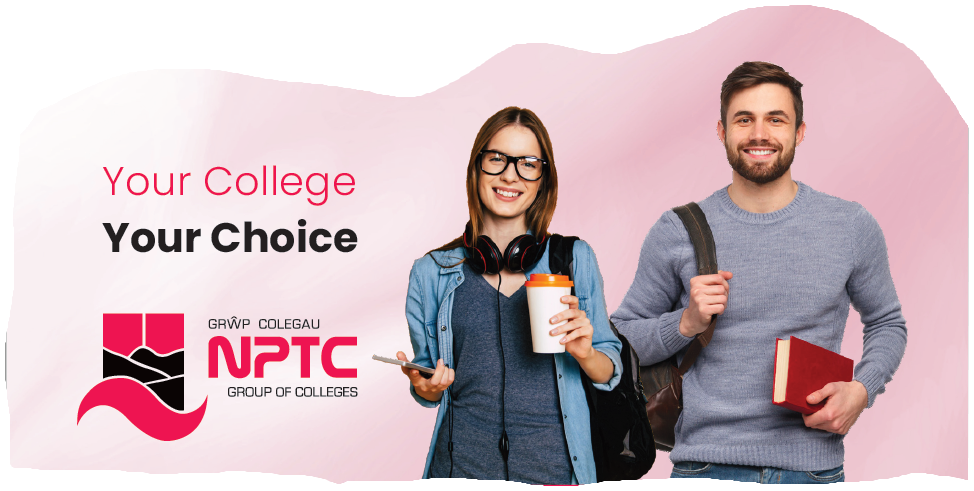 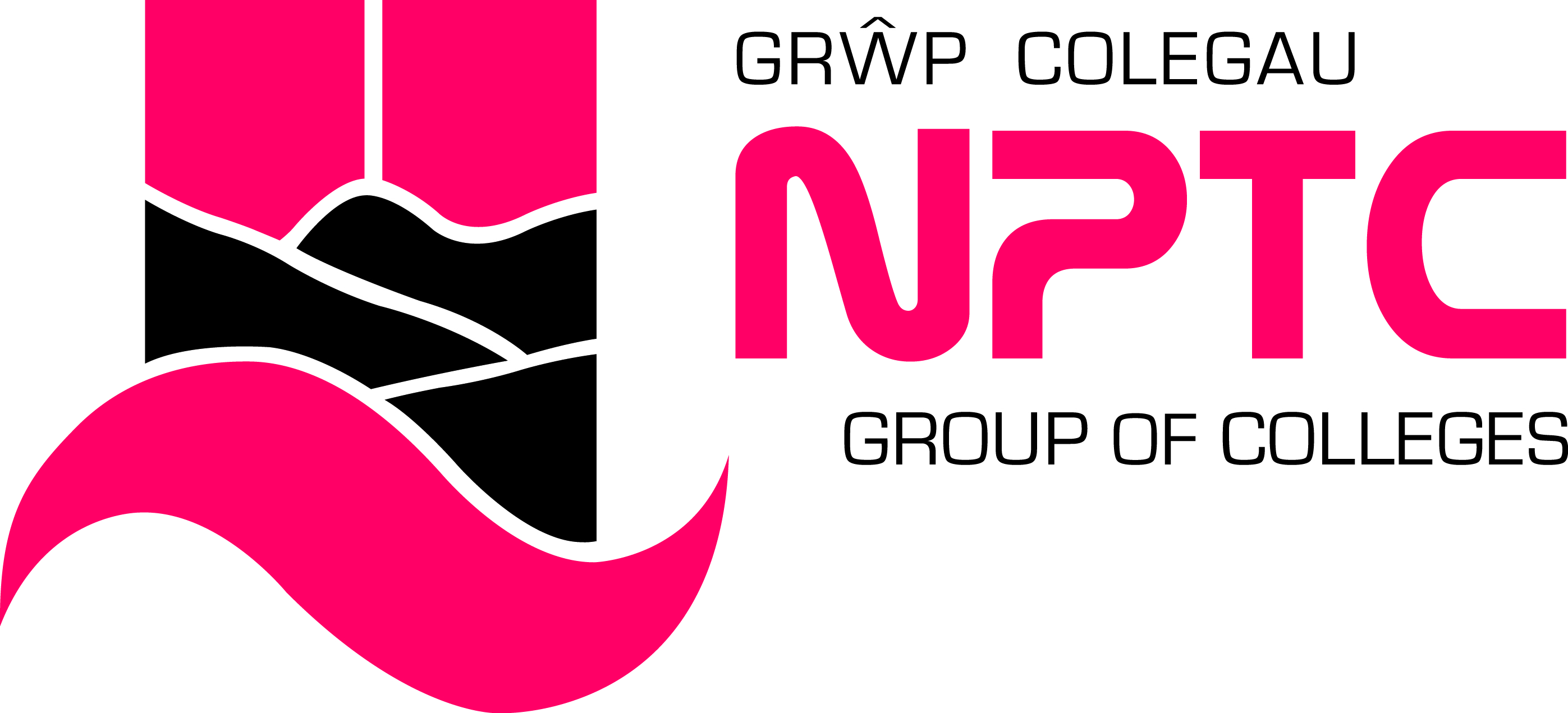 Why become a Student Rep?
Make a difference & have a say in how your course is run
Learn new skills for your CV and improve your employability
Proof to potential employers of a range of essential skills such as communication, commitment, and time management
Meet all your course mates and make new friends
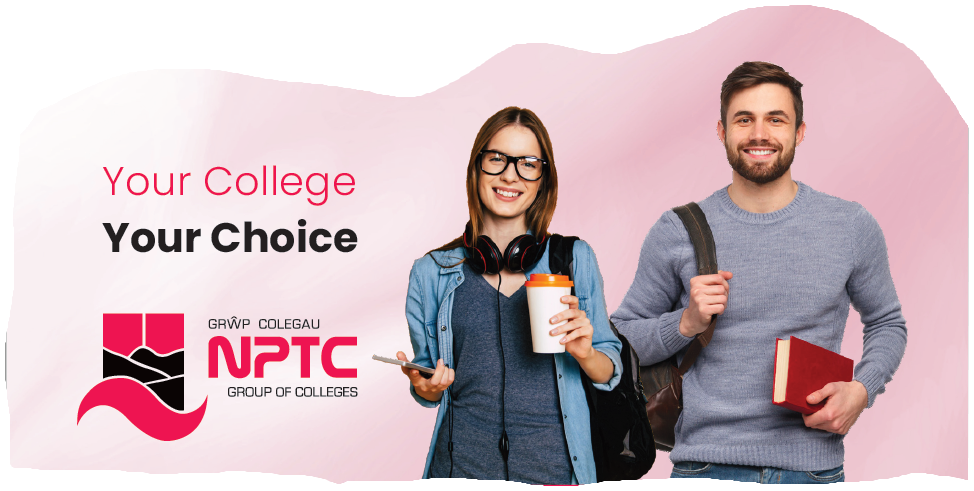 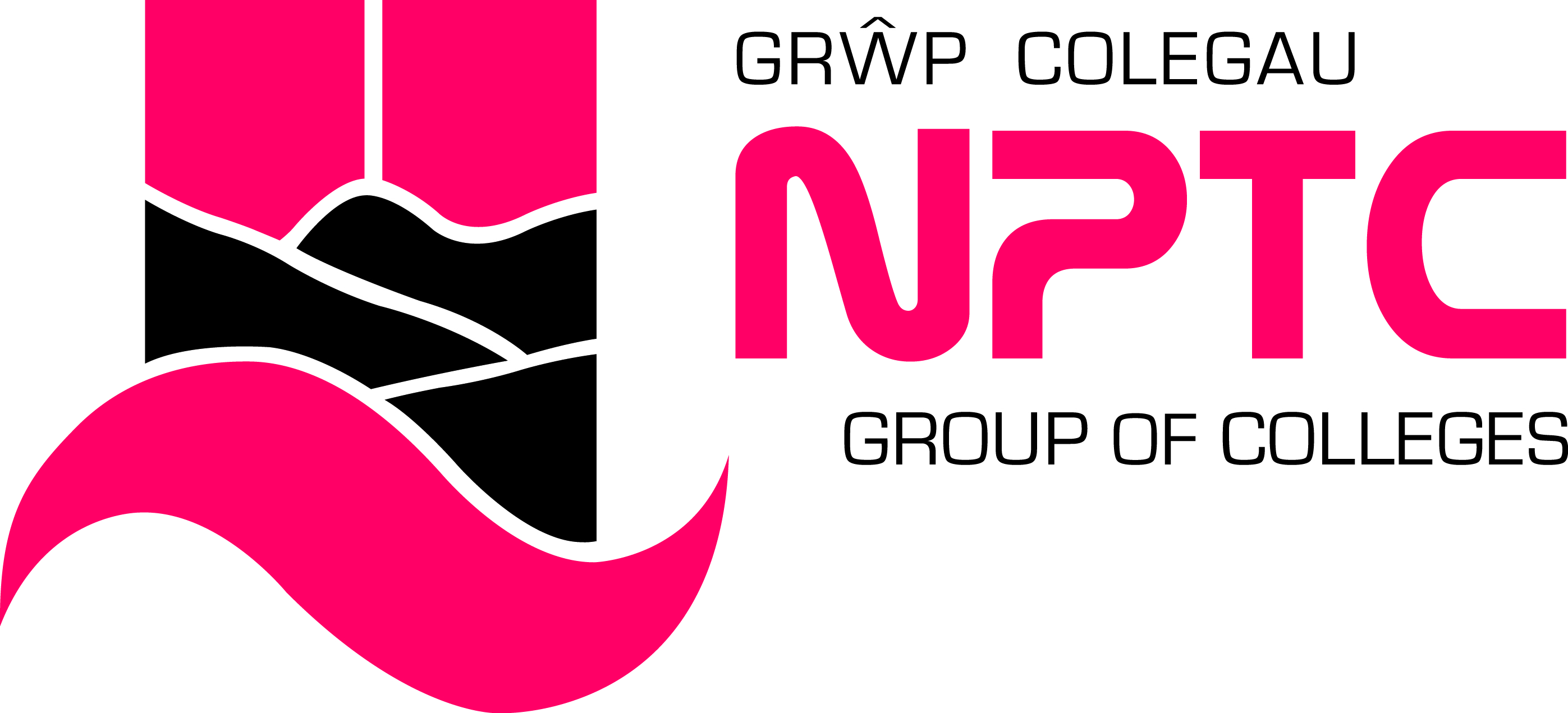 How do I become a Student Rep?
Put yourself forward for the role today and the class will vote for their student rep
You will then be added to our Student Rep Network where you will be invited to the training and the meetings.
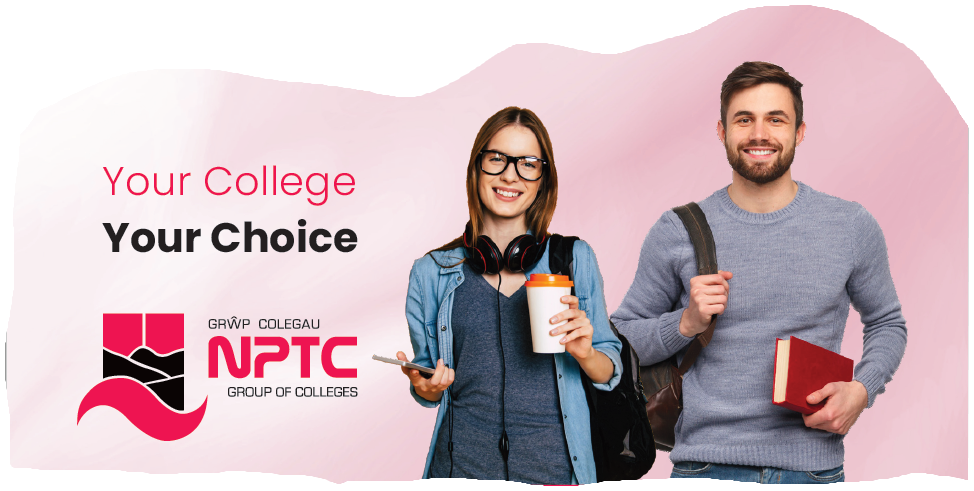 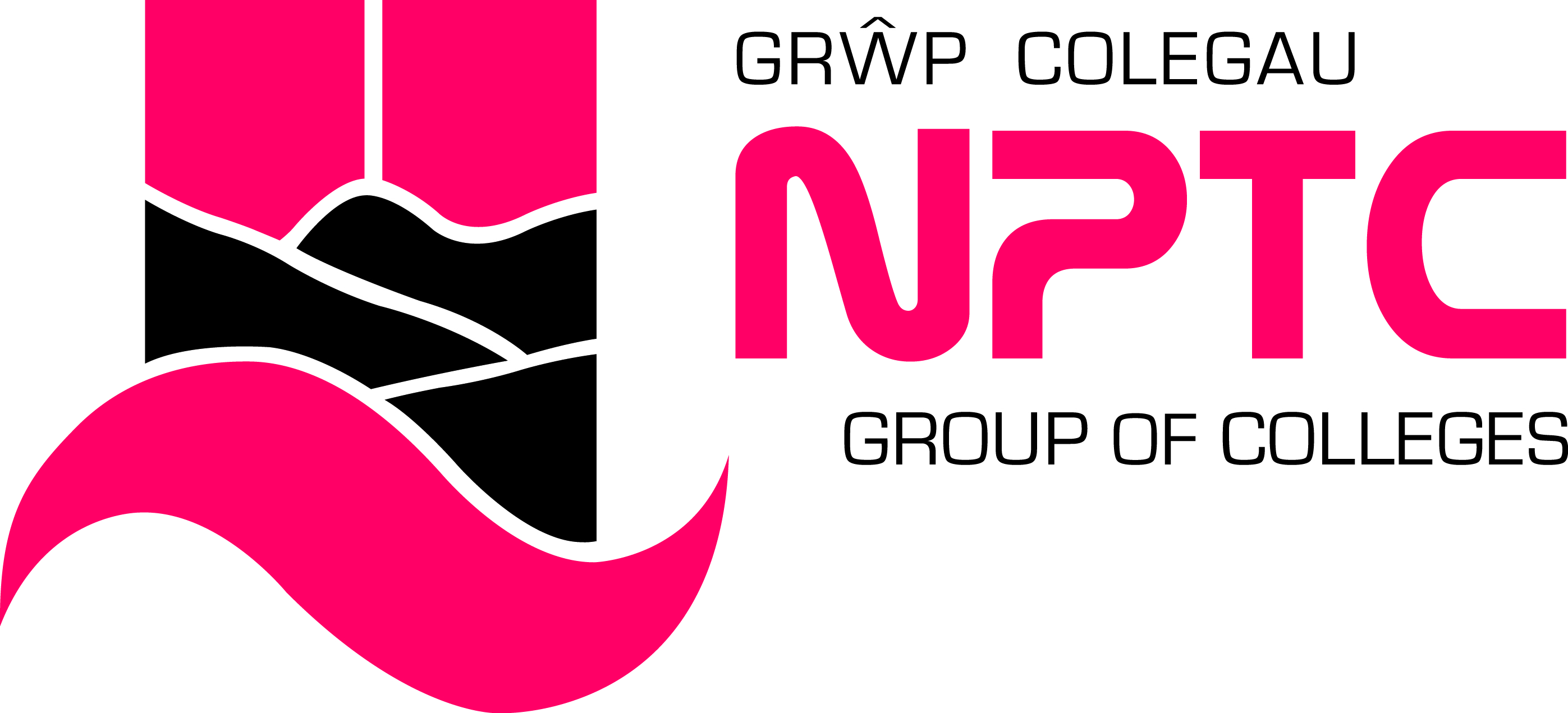